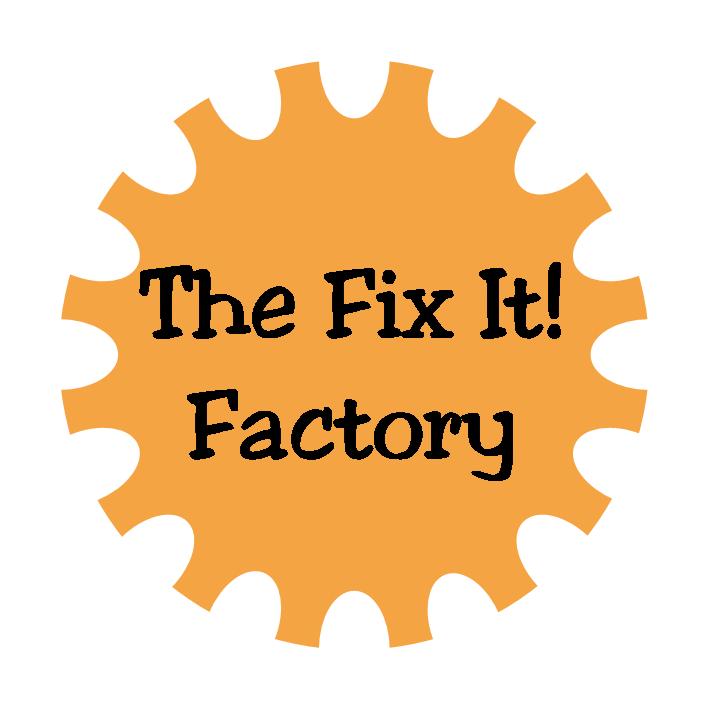 Welcome to . . . .
St Mary’s, 
Holiday Bible Club 2013
Have you ever wondered how     the God who made the universe,
And all the plants and creatures that you have ever seen, 
The planets, stars, the moon and sun, is watching over everyone, 
And still has time for tiny little me.
My God made crocodiles and antelopes, jellyfish and billy goats,
Elephants and spiders and buffaloes and bees,
Rattlesnakes and porcupines and ladybirds and butterflies, 
And still has time for tiny little me.
My God made deserts dry and mountains tall, jungle vines and waterfalls,
All kinds of places where I have never been,
Forests green and oceans wide, the wind and rain, the sea and sky, 
And still has time for tiny little me.
My God made mums and dads     and great grandmothers, 
Aunties, uncles and stepbrothers, 
All the different people who are in my family, 
Grandads, sisters, babies too and second cousins twice removed, 
And still has time for tiny little me.
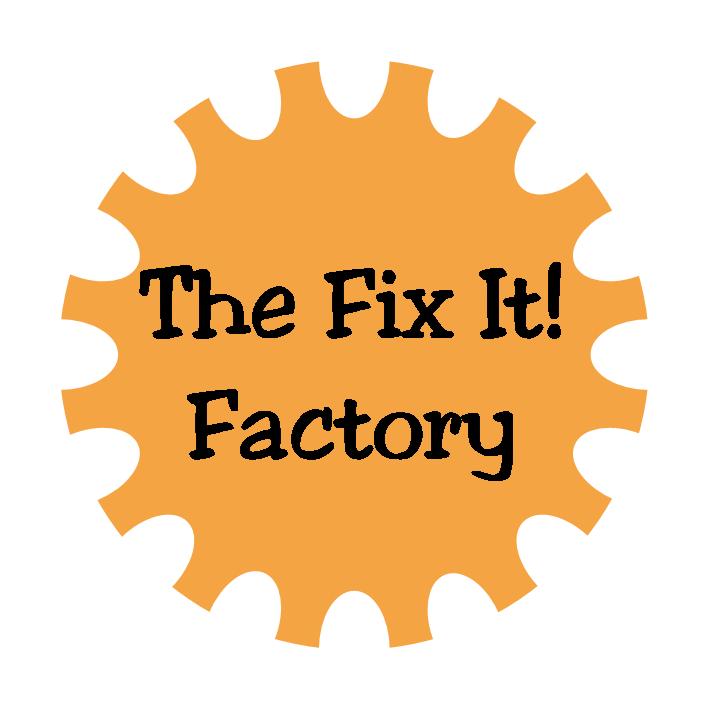 Workers
Briefing
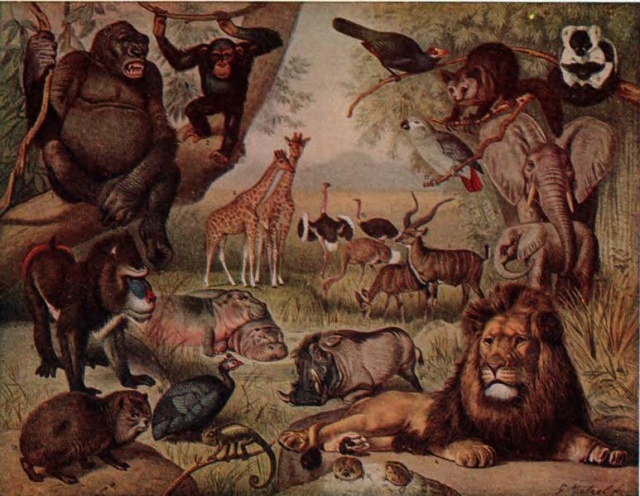 Genesis 1v20-25
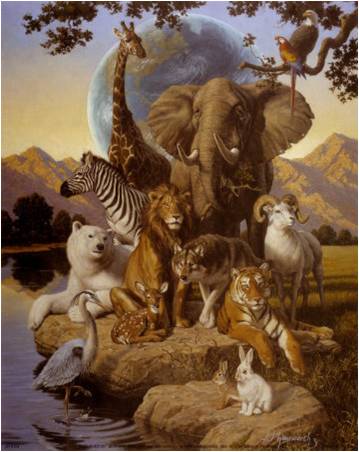 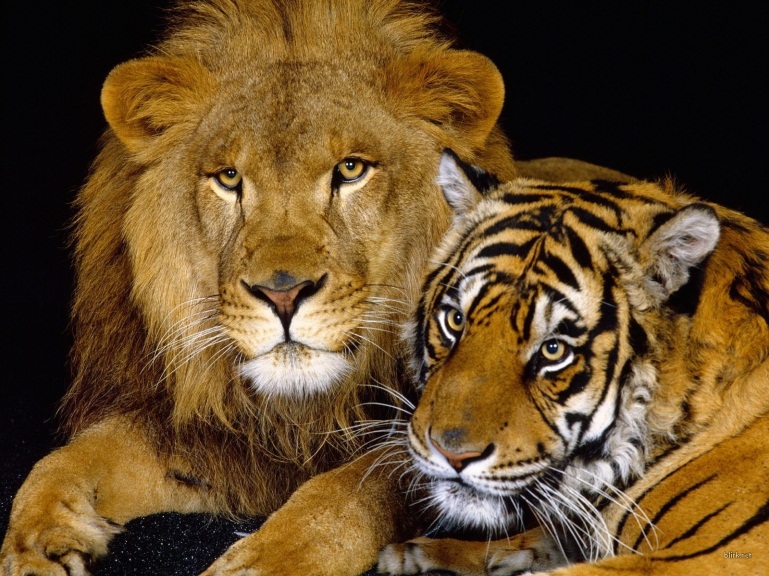 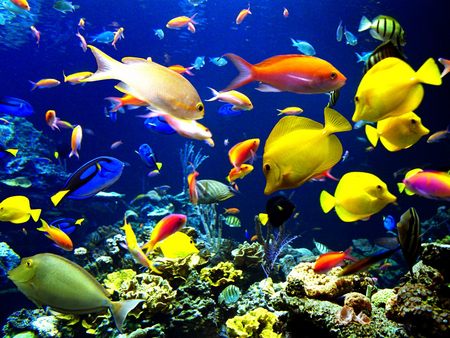 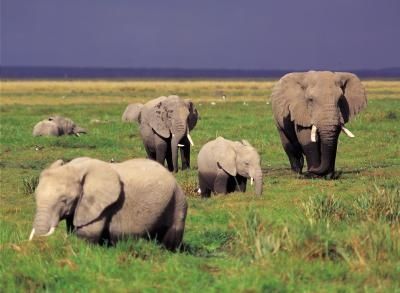 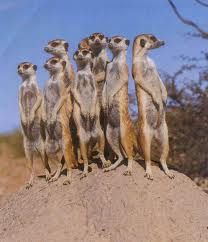 31 God looked at everything He had made, and it was very good.
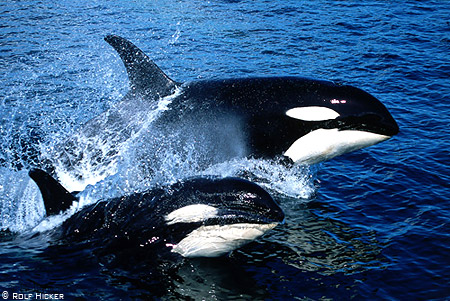 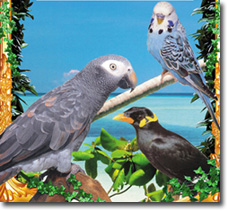 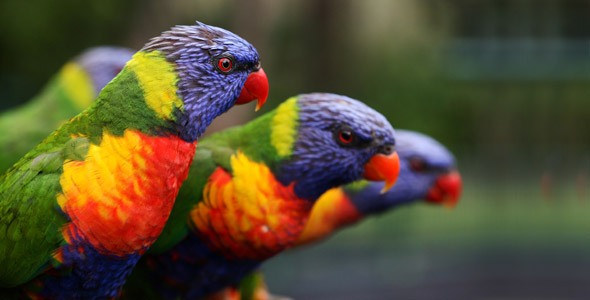 Day oneGod’s work begun:The light and darkHe made apart.Day twoStill more to do.The sky and seaWere made to be.
And it was good,Just as it should.As all creation God did formBy the power of His word,The power of His word.
Day threeCame plants and trees,As by His handGod made the land.Day fourGod still made more:The moon for nightAnd sun for light.
And it was good,Just as it should.As all creation God did formBy the power of His word,The power of His word.
Day fiveBirds filled the skiesAnd God decreedFish for the seas.Day sixCame living things,Including manTo work the land.
And it was good,Just as it should.As all creation God did formBy the power of His word,The power of His word.
Then cameThe seventh dayWhen God did restAnd called it blessed.
And it was good,Just as it should.As all creation God did formBy the power of His word,The power of His word.
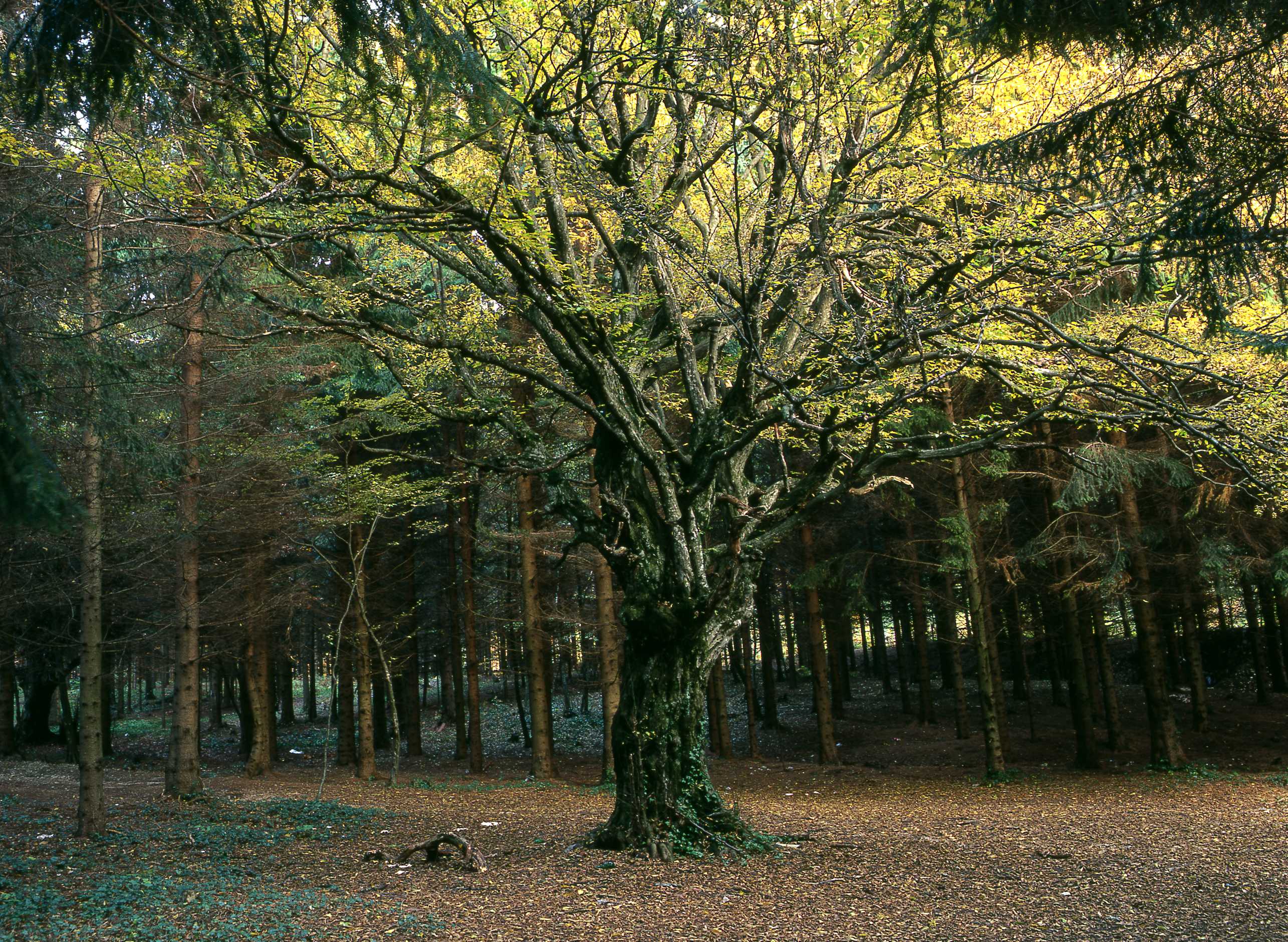 16 The Lord God commanded him, "You may eat the fruit from any tree in the garden,17 but you must not eat the fruit from the tree which gives the knowledge of good and evil. If you ever eat fruit from that tree, you will die!"
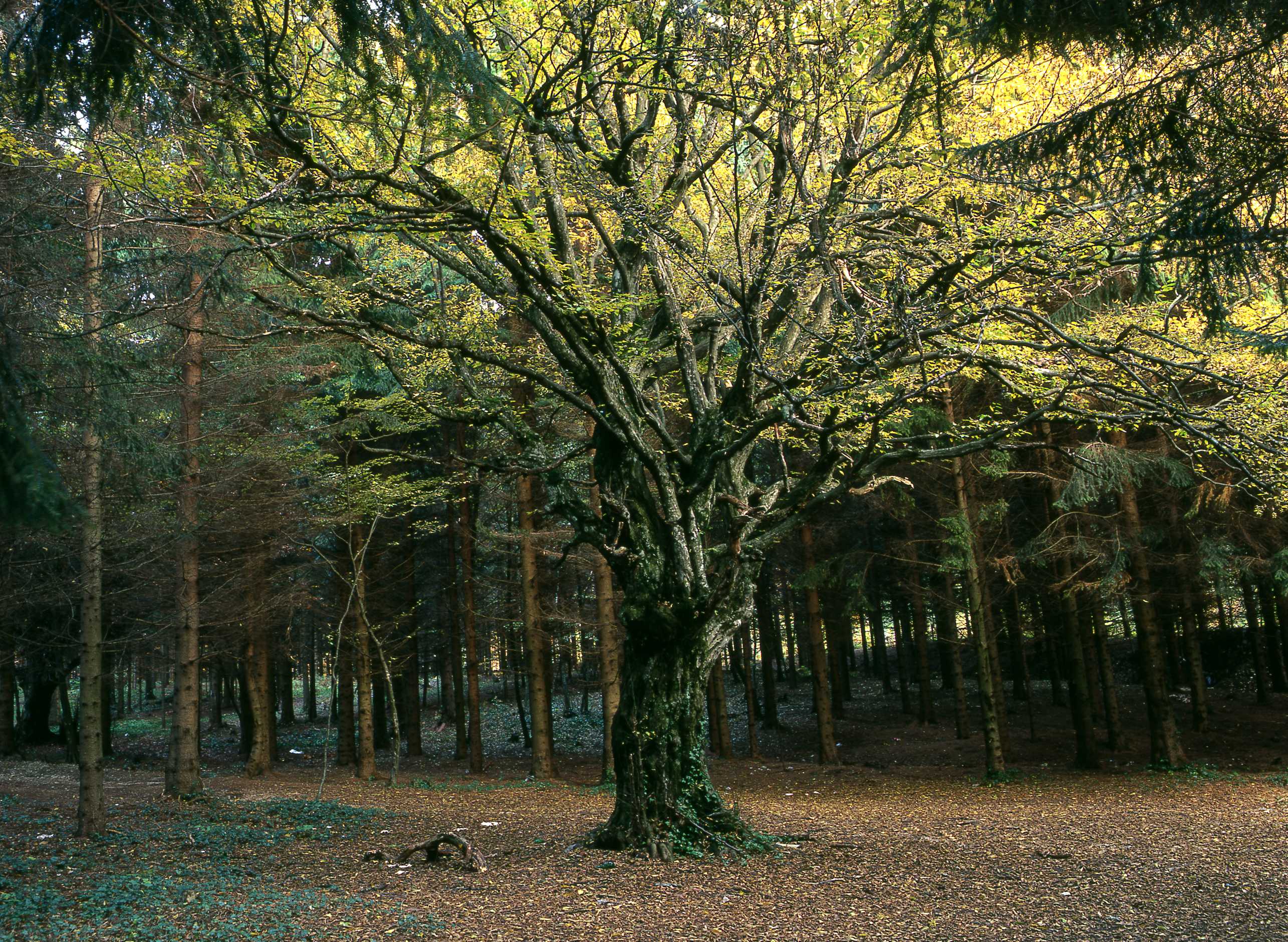 SIN

Shove off God!
I’m in charge!
No to your rules!
Then wolves will live in peace with lambs, 
       and leopards will lie down to rest with goats. 
    Calves, lions, and young bulls will eat together, 
       and a little child will lead them. 

 7 Cows and bears will eat together in peace. 
       Their young will lie down to rest together. 
       Lions will eat hay as oxen do.

 8 A baby will be able to play near a cobra's hole, 
       and a child will be able to put his hand into the nest of a poisonous snake.

 9 They will not hurt or destroy each other 
       on all my holy mountain, 
    because the earth will be full of the knowledge of the Lord, 
       as the sea is full of water.
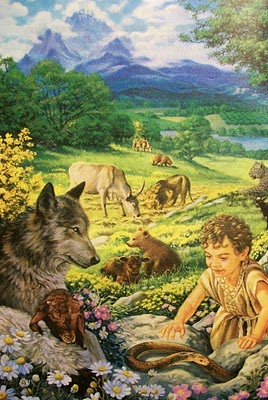 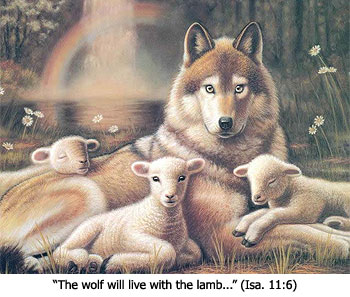 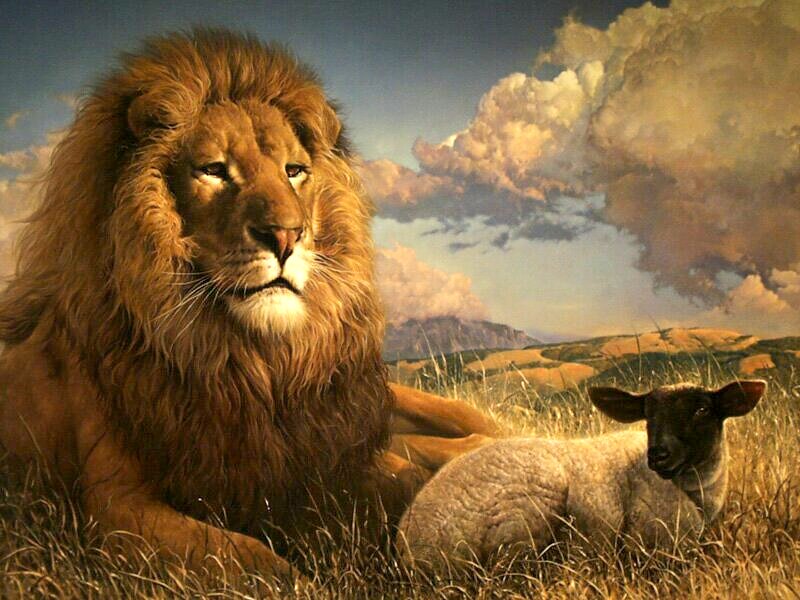 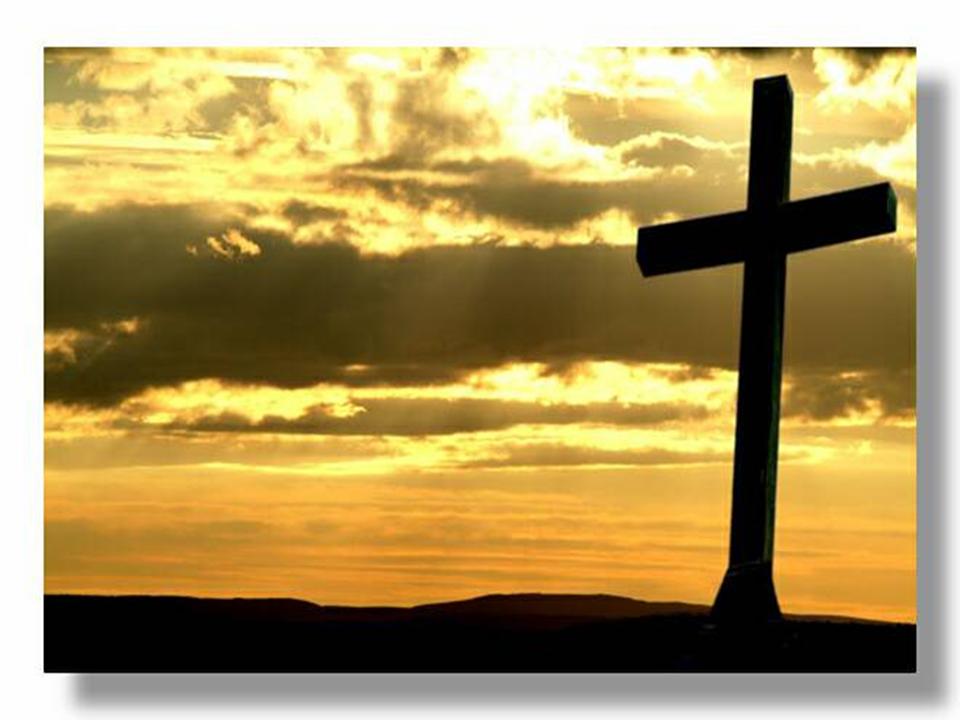 18 Christ himself suffered for sins once. He was not guilty, but he suffered for those who are guilty to bring you to God.
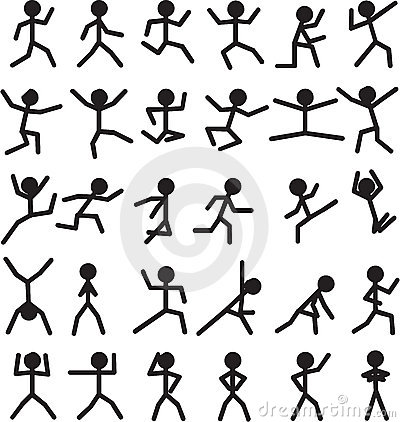 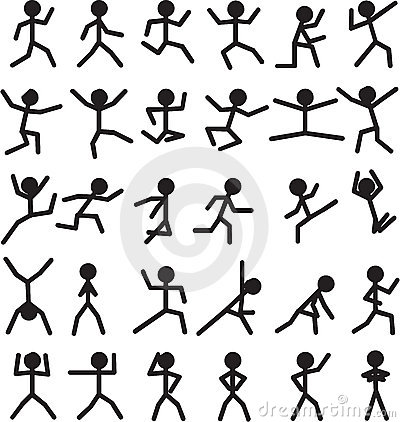 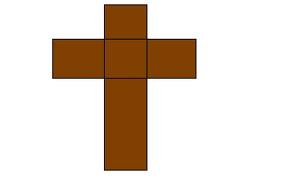 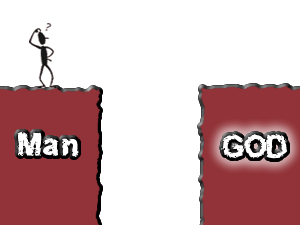 He is the world creating,     always speaking,Sin forgiving, people freeingStrong and Mighty, so amazing God						Repeat
He rescues us from sin He calls and lead us onTo show how much he loves us He sent his precious son
He is the world creating,     always speaking,Sin forgiving, people freeingStrong and Mighty, so amazing God						Repeat
So Jesus came to earth To live and then to dieThough people crucified Him He rose to life on high
He is the world creating,     always speaking,Sin forgiving, people freeingStrong and Mighty, so amazing God						Repeat
God sends his holy spirit       to be with us each dayTo help us live like Jesus and follow in his way
He is the world creating,     always speaking,Sin forgiving, people freeingStrong and Mighty, so amazing God						Repeat
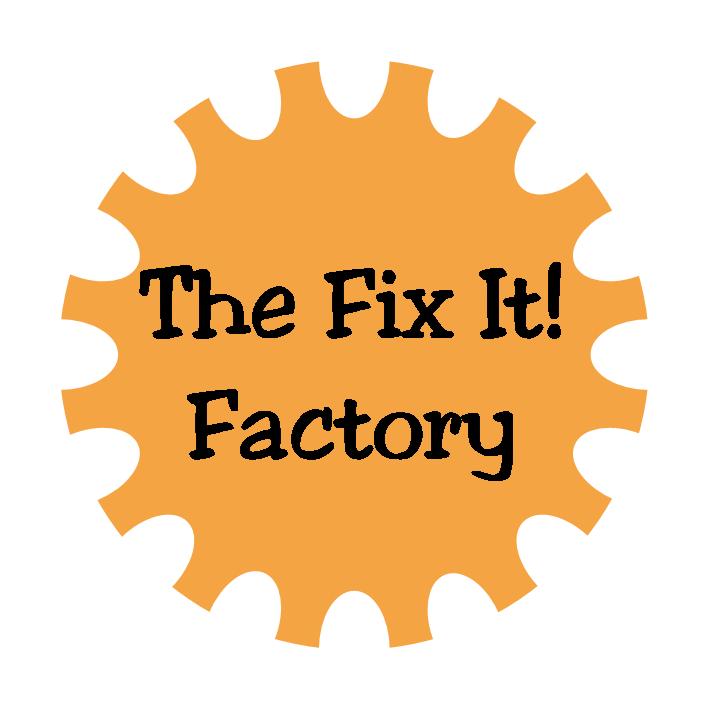 Workers
Workshops
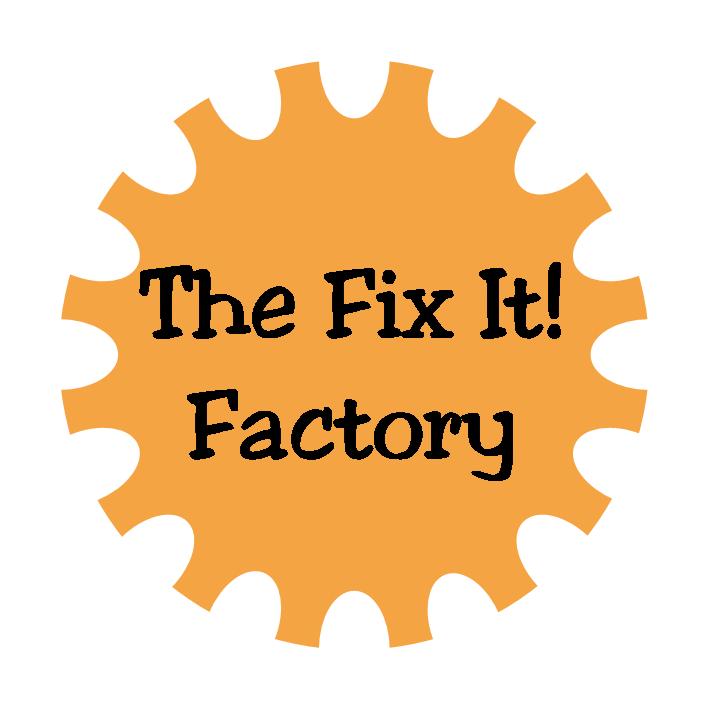 Workers
DeBrief
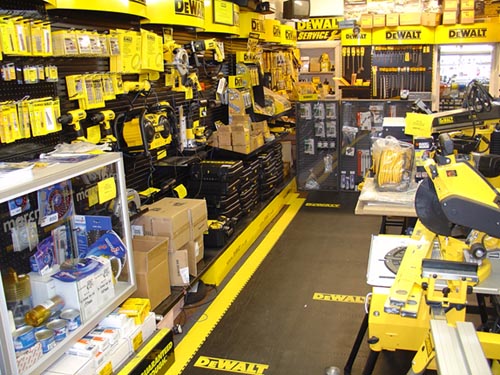 Fixit Factory QUIZ
“Then wolves will   live in peace with lambs, and leopards will lie down to rest with goats.”
Isaiah 11v6
“Then   _ _ _ _ _ _   will   live in   _ _ _ _ _   with lambs, and   _ _ _ _ _ _ _ _ will  _ _ _   down to rest with   _ _ _ _ _  .”
Isaiah   _ _  v6
“Then   _ _ _ _ _ _   will         _ _ _ _   in    _ _ _ _ _   with              _ _ _ _ _  , and   _ _ _ _ _ _ _ _  will   _ _ _         _ _ _ _    to  _ _ _ _  with   _ _ _ _ _  .”
_ _ _ _ _ _       _ _  v  _
“_ _ _ _     _ _ _ _ _ _     _ _ _ _           _ _ _ _    _ _      _ _ _ _ _     _ _ _ _            _ _ _ _ _  ,    _ _ _       _ _ _ _ _ _ _ _  
  _ _ _ _     _ _ _     _ _ _ _    _ _    _ _ _ _                _ _ _ _     _ _ _ _ _  .”
_ _ _ _ _ _      _ _  v  _
“Then wolves will   live in peace with lambs, and leopards will lie down to rest with goats.”
Isaiah 11v6
There will come a day,The Lord did say,When my people will be made new.I will lead them back to meAnd they will be made new,And they will be made new.
There will come a day,The Lord did say,When my people will be made new.I’ll forgive their sinfulnessAnd they will be made new,And they will be made new.
There will come a day,The Lord did say,When my people will be made new.I will make them clean and pureAnd they will be made new,And they will be made new.
There will come a day,The Lord did say,When my people will be made new.Jesus came to seek and saveAnd we have been made new,And we have been made new.
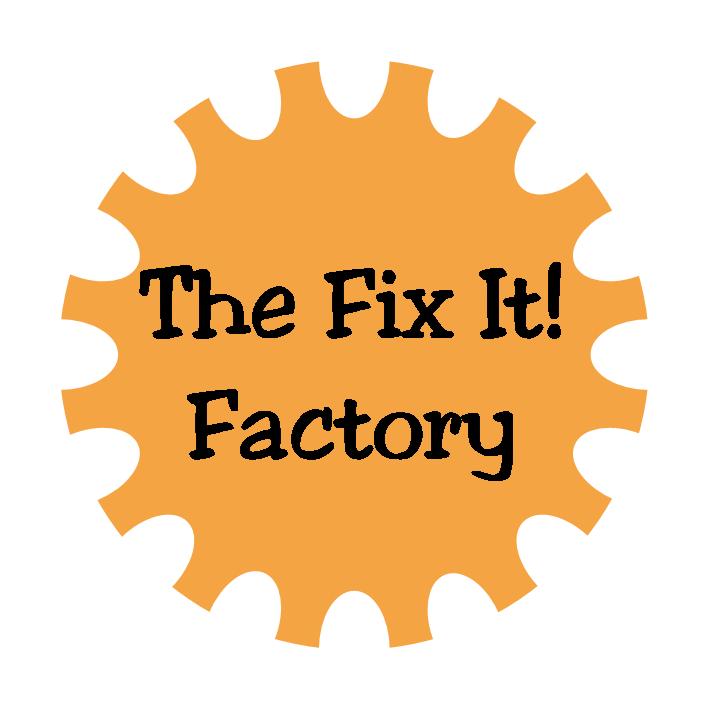 Workers
Lunch
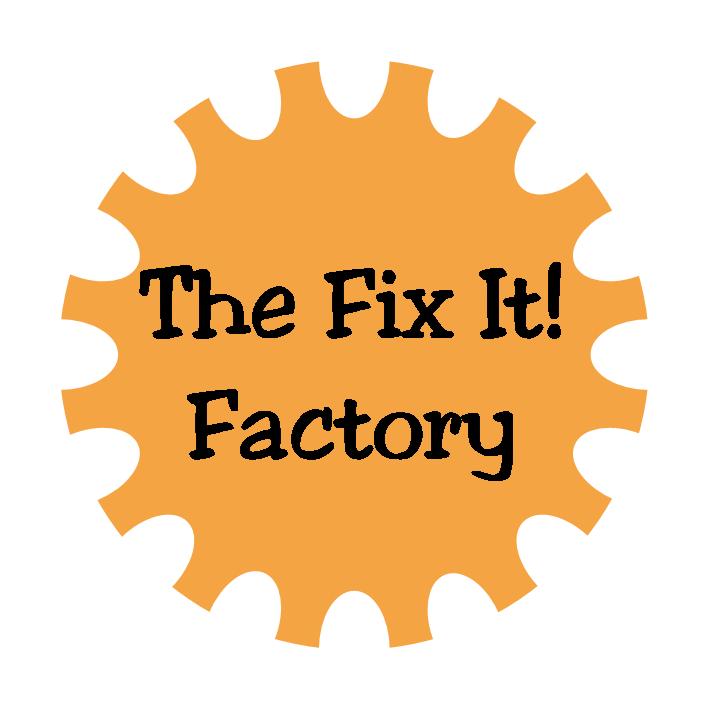 Daily Summary
“ _ _ _    _ _ _      _ _ _    _ _ _             _ _ _ _ _ _ _     _ _      _ _ _     _ _ _ _ _ _      _ _ _ _  , “_ _ _ _ !   _     _ _              _ _ _ _ _ _           _ _ _ _ _ _ _ _ _ _           _ _ _   !".”
_ _ _       _ _ v _
“The One who was sitting on the throne said, "Look! I am making everything new!".”
Rev 21v5
“ _ _ _ _      _ _ _ _      _ _       _ _ _     _ _       _ _ _ _   !   _ _ _ _   _ _ _             _ _ _ _         _ _ _        _ _ _ _ _                _ _ _ _       _ _ _   ".”
_ _ _ _          _   v  _ _
“What kind of man is this! Even the wind and waves obey Him".”
Mark 4v41
“_ _ _     _ _ _ _    _ _     _ _ _ _    _ _ _  _ _     _ _ _ _      _ _ _ _ _     _ _     _ _ _       _ _ _ _ _ . _ _ ’_    _ _ _ _ _ _    _ _ _        _ _ _    _ _ _     _ _ _ _ _ _ _    _ _    _ _ _                _ _ _ _ _ _ _  .”
_ _ _      _ _  v  _
“The tree of life was on both sides of the river. It’s leaves are for the healing of all people.”
Rev 22v2
“_ _ _ _     _ _ _ _ _ _     _ _ _ _           _ _ _ _    _ _      _ _ _ _ _     _ _ _ _            _ _ _ _ _  ,    _ _ _       _ _ _ _ _ _ _ _  
  _ _ _ _     _ _ _     _ _ _ _    _ _    _ _ _ _                _ _ _ _     _ _ _ _ _  .”
_ _ _ _ _ _      _ _  v  _
“Then wolves will   live in peace with lambs, and leopards will lie down to rest with goats.”
Isaiah 11v6
He is the world creating,     always speaking,Sin forgiving, people freeingStrong and Mighty, so amazing God						Repeat
He rescues us from sin He calls and lead us onTo show how much He loves us He sent His precious son
He is the world creating,     always speaking,Sin forgiving, people freeingStrong and Mighty, so amazing God						Repeat
So Jesus came to earthto live and then to dieThough people crucified HimHe rose to life on high
He is the world creating,     always speaking,Sin forgiving, people freeingStrong and Mighty, so amazing God						Repeat
God sends his Holy Spirit       to be with us each dayTo help us live like Jesus and follow in His way
He is the world creating,     always speaking,Sin forgiving, people freeingStrong and Mighty, so amazing God						Repeat
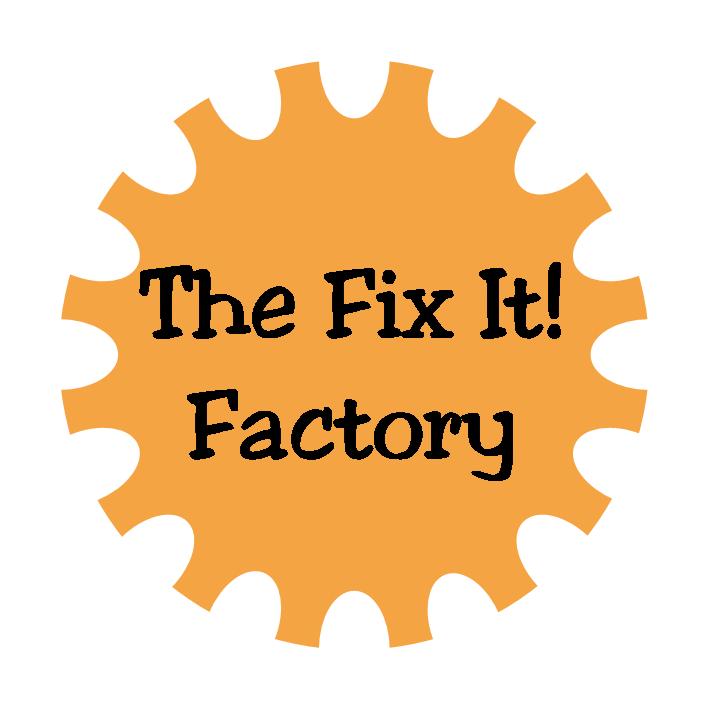 Clocking out!
Almighty Creator
You spoke and there was light
There was light
And by Your great power
You spoke and there was day
And there was night
And you made all things to show Your glory
Formed all things to          bring You praise
And You’ve created me to worship You
And You’ve created me to love You
And You’ve made me to delight in You
All glory to Your name
The mountains, the oceans
All creatures great and small
In the earth
All nations, all peoples
Of all colours came to be
By Your word
And You shed your blood for our salvation
So You could make us        anew
And You’ve created me to worship You
And You’ve created me to love You
And You’ve made me to delight in You
All glory to Your name